Improving Integration of Renewable Generation and Electric Vehicles
Peter A. O’Connor, Ph.D.
November 16, 2017
Research Question
How do EVs and renewable energy fit together? Can EVs help the grid use more renewables?
EVs on Current Grid
The Potential of Smart Charging
100% EVs?
~3 Trillion VMT 
~1000 TWh (25% increase)
Wind and solar
Not dispatchable 
Rapid growth 2000-2016
Source: AWEA
Source: SEIA
Vehicle-Grid Integration (VGI)
Reduce EVs’ own impact on the grid

Possibly help with other grid conditions
Hourly Variability of SolarMarch 31, 2017
Impacts of Increasing Solar
Non-dispatchable
Requires aligning supply and demand
Hourly (load shifting) and minute-to-minute
Ancillary services (e.g. regulation up/down)
Potential solutions compete on price
Imports/exports
Generator flexibility
Stationary storage
Demand flexibility (EVs, AC, water heaters)
Smart charging might not earn much revenue if high levels of PV are very easy to integrate
Types of VGI
Basic “Smart Charging”
Time of Use rates 
Short-term ancillary services 
Demand response
Frequency regulation
V2G
Energy storage
Concerns: Interconnection, Battery degradation
V2H or V2B
Backup power when islanded
Convening the Experts
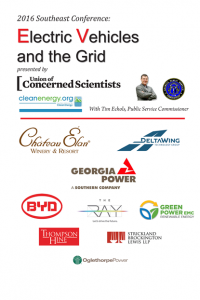 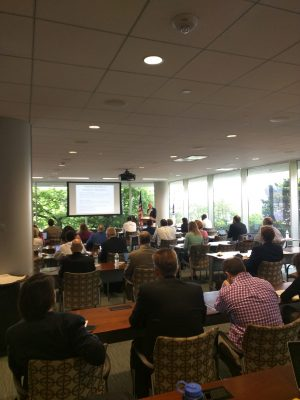 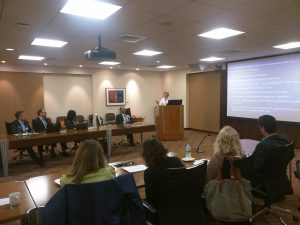 ~200 Attendees
Utilities
Eversource, National Grid, Con Ed, Southern Company, Duke Energy, JEA, TVA, others
Car and Bus Manufacturers 
Ford, GM, BMW, Daimler, Nissan, Tesla, Deltawing
BYD, Proterra, New Flyer
EV Charging Providers 
Networks, Installers, Manufacturers
Regulators, NGOs, Academics, Fleet Operators
Modeling
Several studies in recent months (NREL, LBNL)
“Managed” vs “unmanaged” with ReEDS
“Valley filling” but not more sophisticated capabilities
Even rapid penetration only ~1.6% of generation in 2030
Reduced curtailment of RE and decreased CO2/kWh? 
“Smart” > least-cost (unless include externalities)
Account for generation and what is on the margin
Changes are very minor and of uncertain confidence
Findings
Technically feasible
Driver needs and preferences
Need value proposition
Local RE conditions vary
Data to utilities
Rate design
Stationary storage
Pilot Projects
NRG & University of Delaware
V2G
Frequency Regulation (PJM)
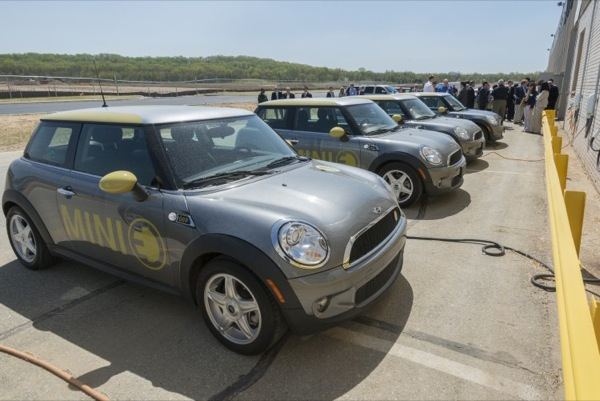 Image from University of Delaware (http://www.udel.edu/udaily/2013/may/vehicles-grid-050213.html)
Pilot Projects
EMotorWerks
Smart Charging (one-way)
Resource Adequacy
Demand Response
“Green Charging” option
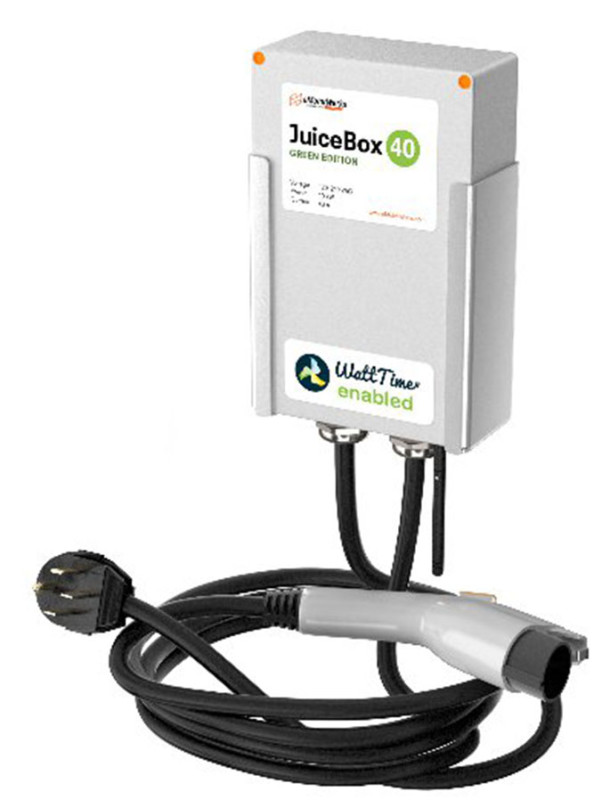 Pilot Projects
BMW/PG&E
Smart Charging (one-way… sort of)
Demand Response
“Battery Second Life” as back-up
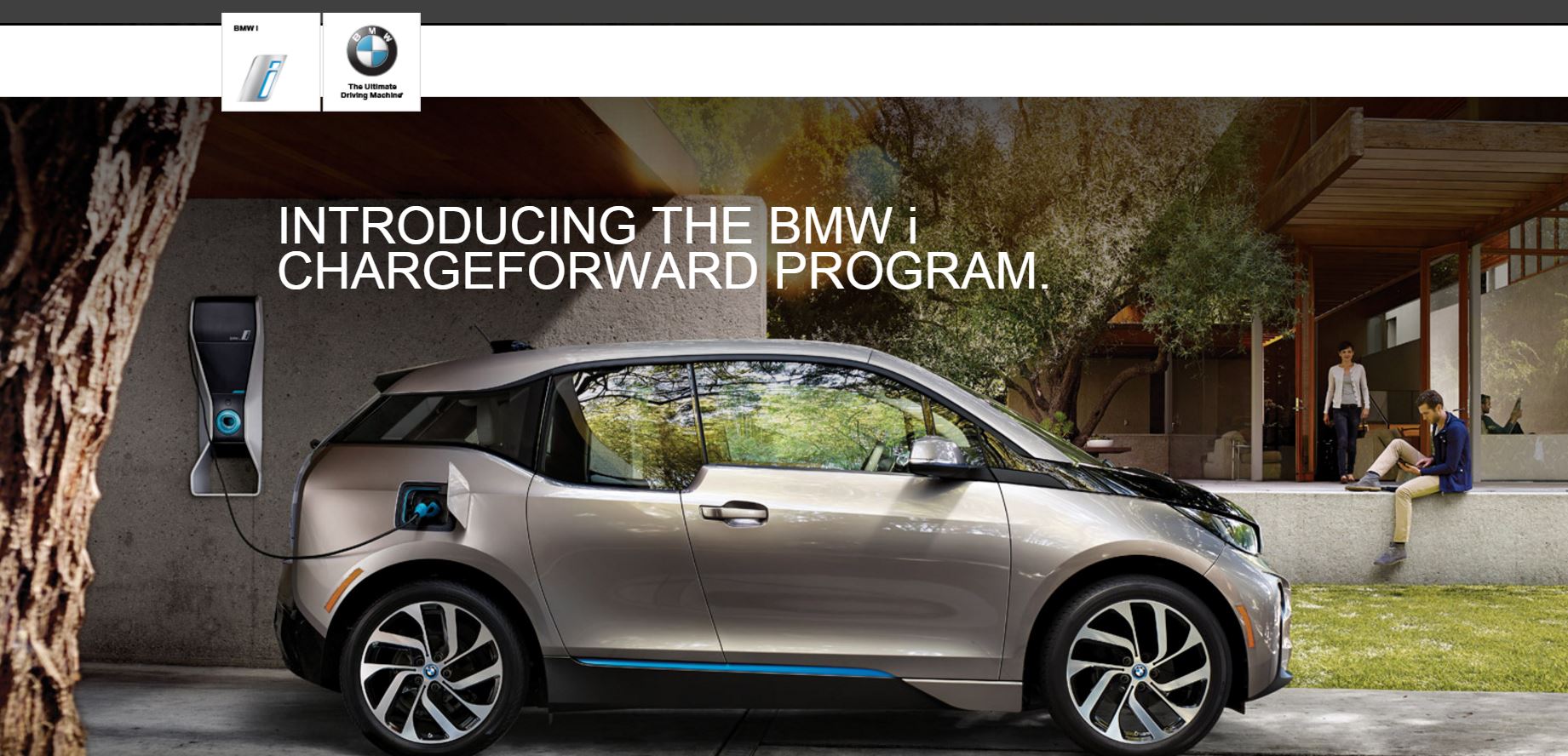 Image from BMW (http://content.bmwusa.com/bmwi_pge/index.html)
Pilot Projects
Frito-Lay Trucks
11 trucks (Smith Electric)
Charge rate 10-11 kW, 3.5-5.5 hrs
Fast Responding Regulation Service (ERCOT)
Full response within one second
100 kW minimum threshold
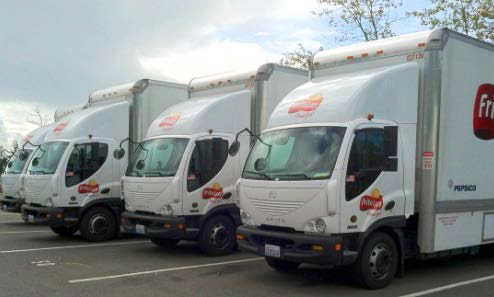 Photo: Mike Simpson, NREL
http://www.nrel.gov/docs/fy14osti/61455.pdf
Other Concepts
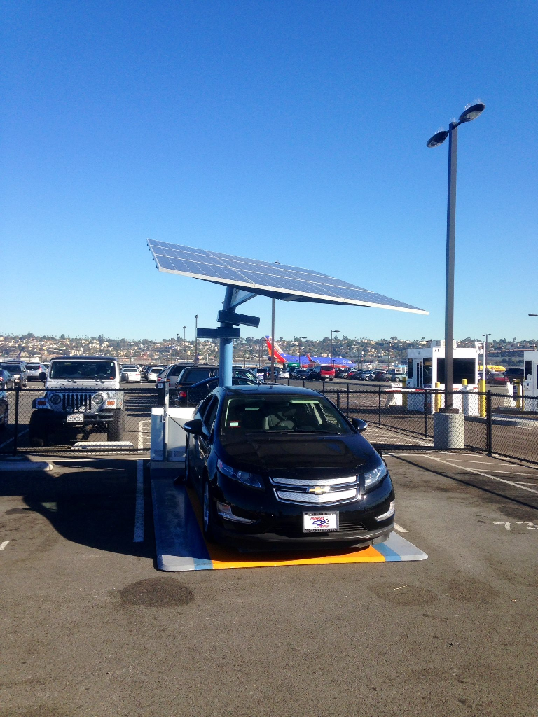 Off-grid PV-storage-solar chargers (Envision/Zam)


Microgrid systems (PowerTree, TimberRock, SDG&E)
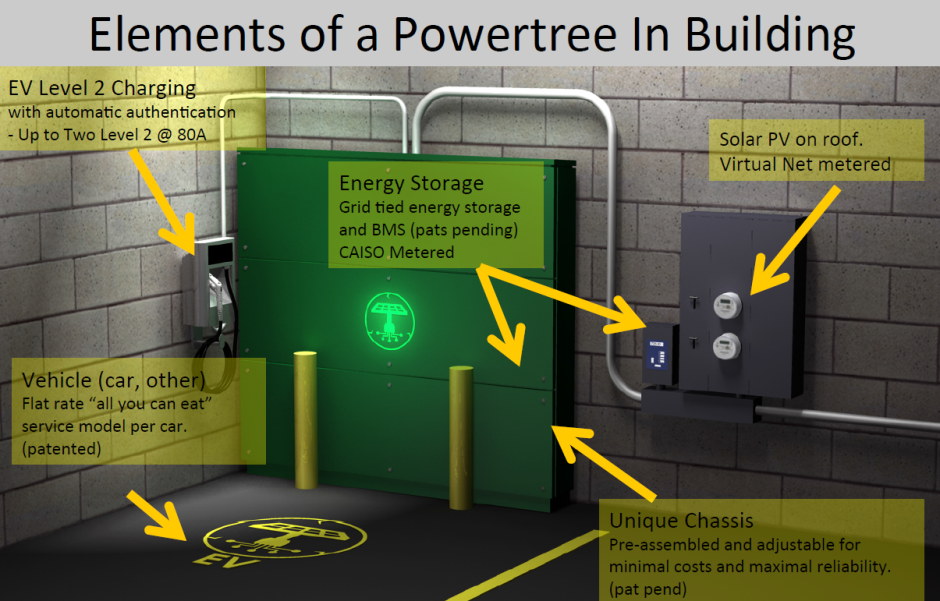 Obstacle: Rules and Standards
Rules for market participation
Minimum resource size
Telemetry requirements 
Interconnection 
Competing standards 
Rooted in trust/control concerns?
Hardware is natively interoperable
Obstacle: Technical Issues
Technology integration (case-by-case basis)
V2G Battery life impacts
Revenue exceeds marginal cost, or don’t bid in
At $200/kWh and 1000 cycle life, $0.20/kWh breakeven
Pilot projects can tolerate lower value  
Third-party aggregators would ideally disclose calculations and let EV owners modify bid price 
Research continues on relative impacts of V2G compared to driving
Not an issue for one-way smart charging
Obstacle: Value Proposition
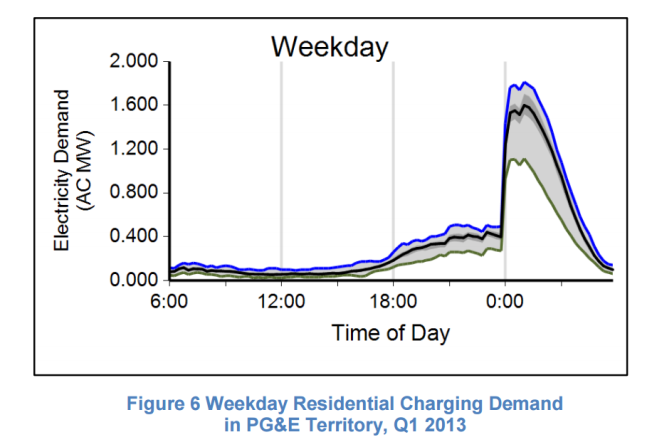 TOU? 
Easy, but misses daily variations
Day-ahead dynamic pricing?
SDG&E pilot
DR and ancillary services are technically proven, but:
Can’t extrapolate value from PJM regulation market
Cost of additional communication layer uncertain
TOU leads to “pre-emptive DR”
More EVs make it easier to predict availability
Most important issue: the use case
What do you want to accomplish?
What is the Value?
If grid integration is easy, don’t even need smart charging
If grid integration is hard, will have high value for both smart charging and storage

Value shows up in ancillary services prices
Options will compete
Know what service you are providing
When Will We Need Storage for VER?
Integration cost estimates generally low
Milligan et al. 2011, Mills et al. 2013, Cohen et al. 2015
Actual experience: easier than expected 
Storage needed at 70-80% of energy from VER?
Models of high-RE California future show the state could deploy less storage and more flexible loads to accommodate RE at lower cost
Recommendations
Workplace Charging
Time-Varying Rates
Distribution Benefits
Ancillary Services
Storage Procurements/Policies and V2G
Define “Smart”
Pilot Projects

ucsusa.org/smartcharging
Grid Modernization
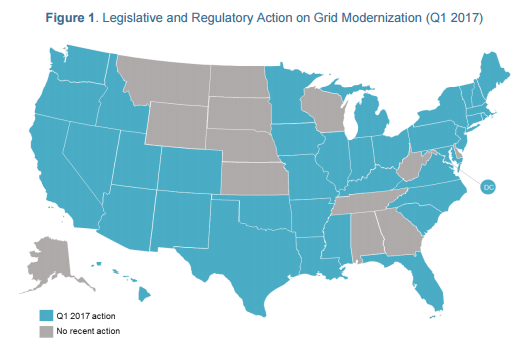 Game-Changers
Cheap stationary storage
Unlikely to entirely remove value of “smart charging”
Ancillary market access useful for both flexible loads and storage
Impacts business case for “battery second life”
How much retained value vs. new batteries?
Shared autonomous vehicles 
Possibly far fewer vehicles on the road
Would want to charge as fast as possible
Home “smart chargers” as stranded assets
Dynamic wireless charging?
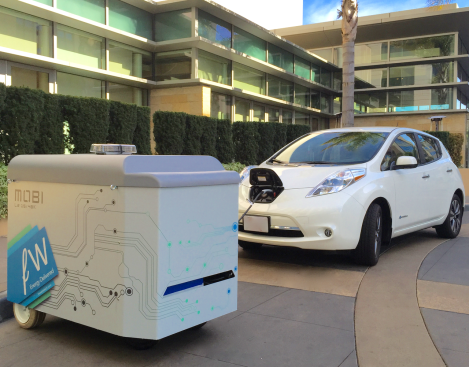 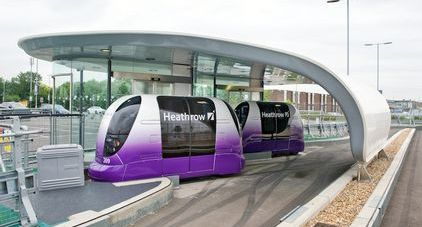